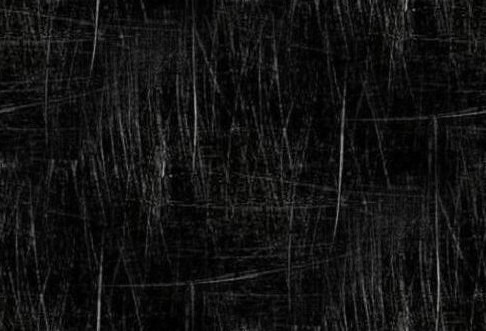 Соціальні небезпеки
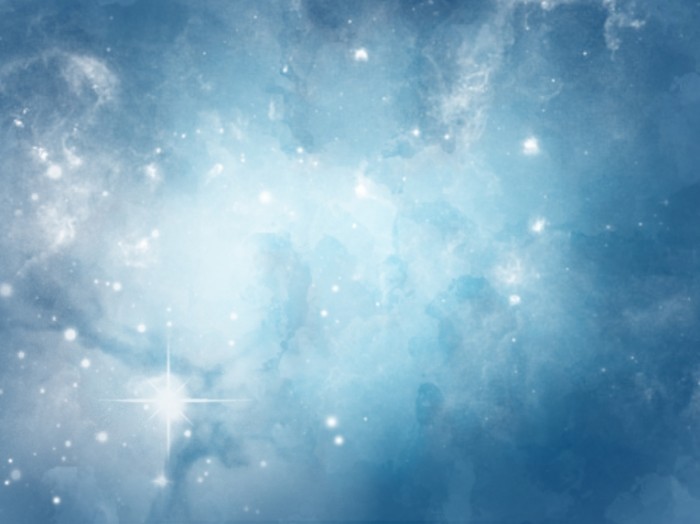 Соціальна небезпека – це дія одного класу, групи, верства, особистості, спрямована (навмисно чи несвідомо) на знищення інших.
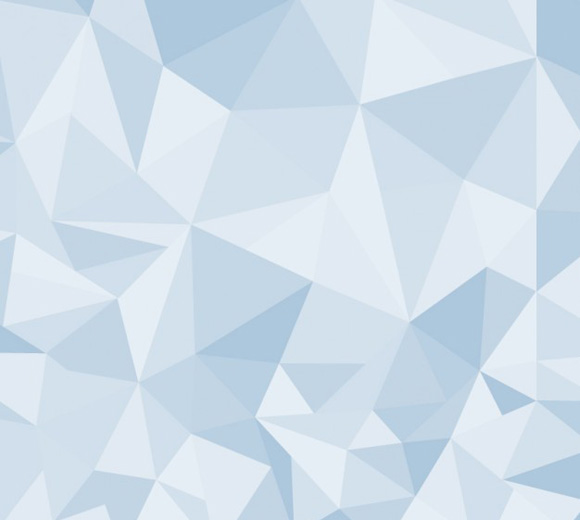 Умовно соціальні небезпеки можна звести у три групи:

1. які виходять із інших галузей життя - політики, економіки та воєнно-оборонних справ України;
2. які з соціальної сфери для економіки, політики, військової техніки та екологічної безпек;
3. укладені самою соціальною сферою.
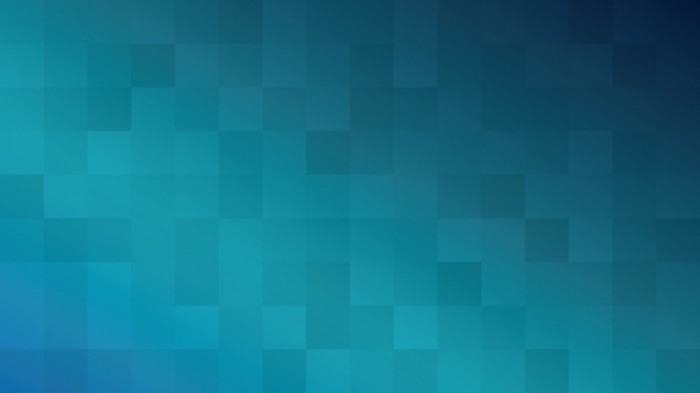 Джерела соціальних небезпек:
· > несправедливий розподіл власності, доходів, влади;
· > різке зниження соціальних можливостей держави;
· > погіршення глобальної соціальної обстановки;
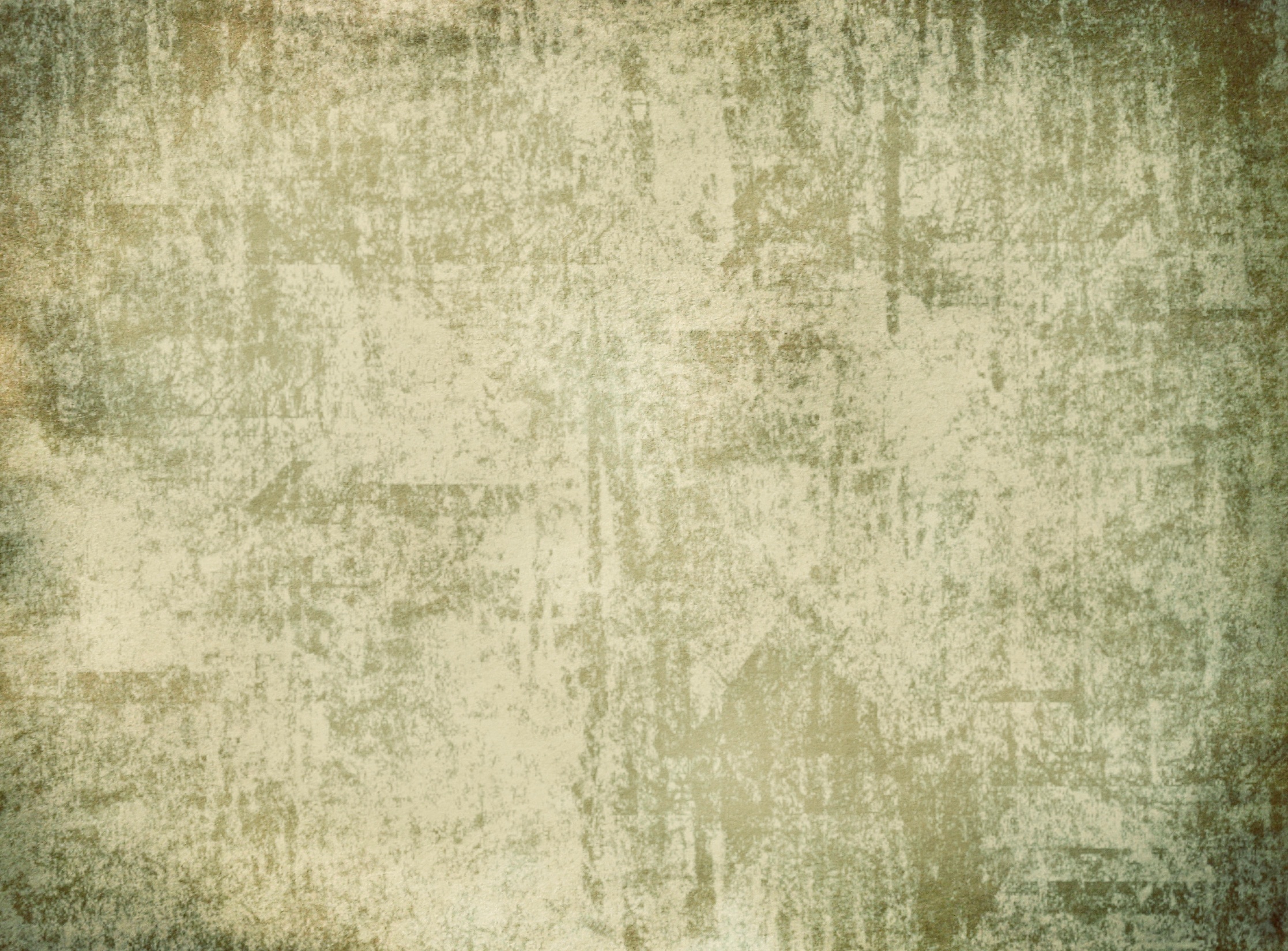 Приклади соціальних небезпек:
*Алкоголізм*
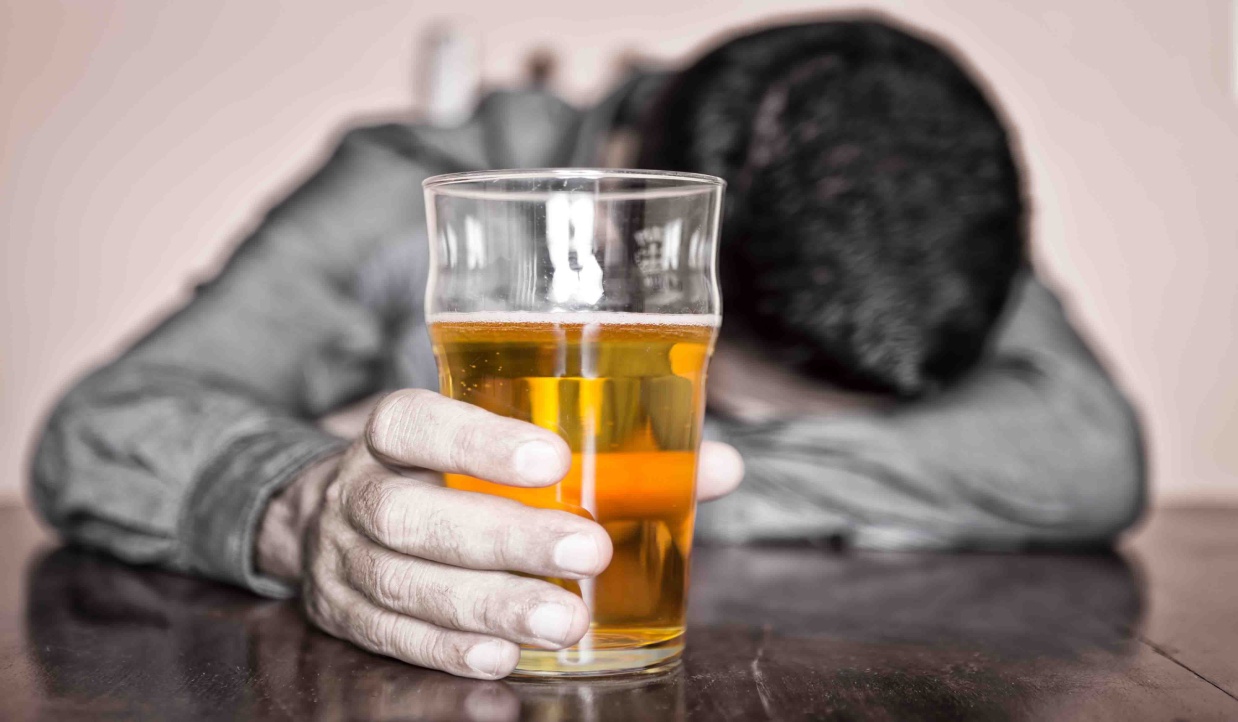 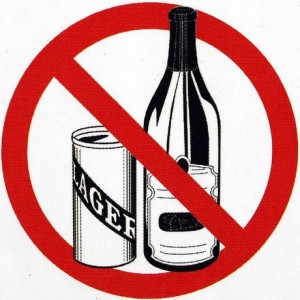 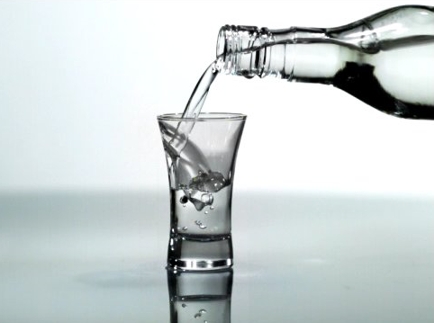 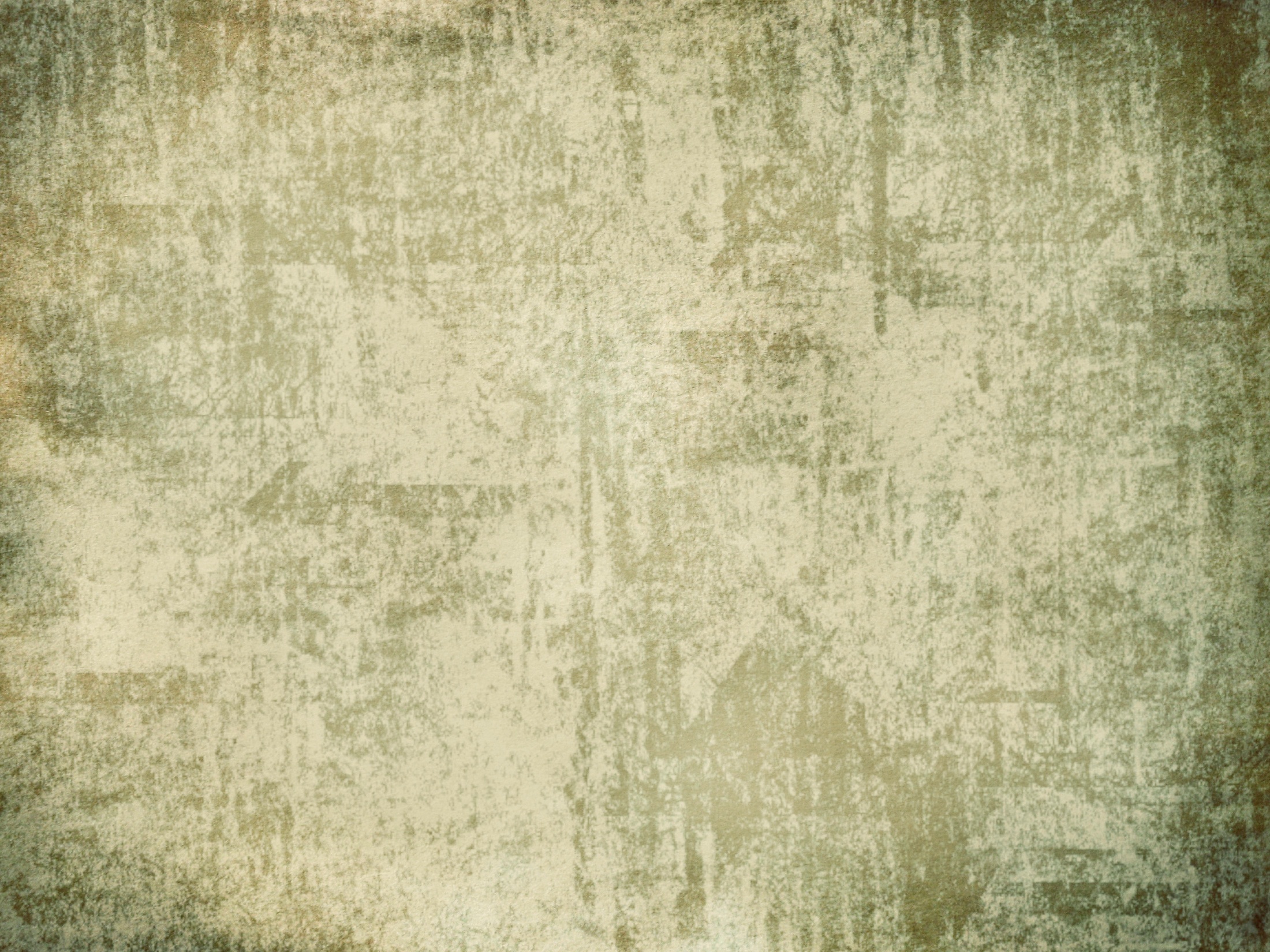 *Військові дії*
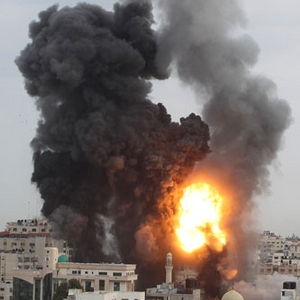 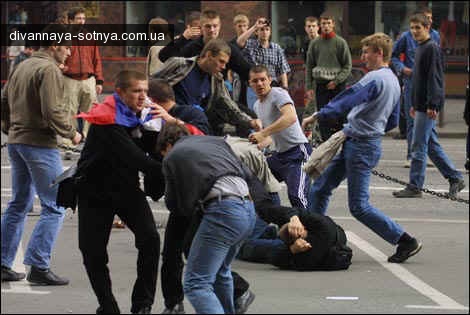 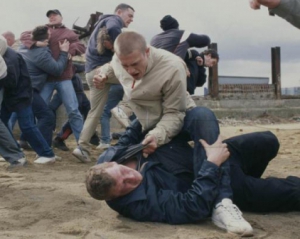 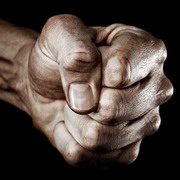 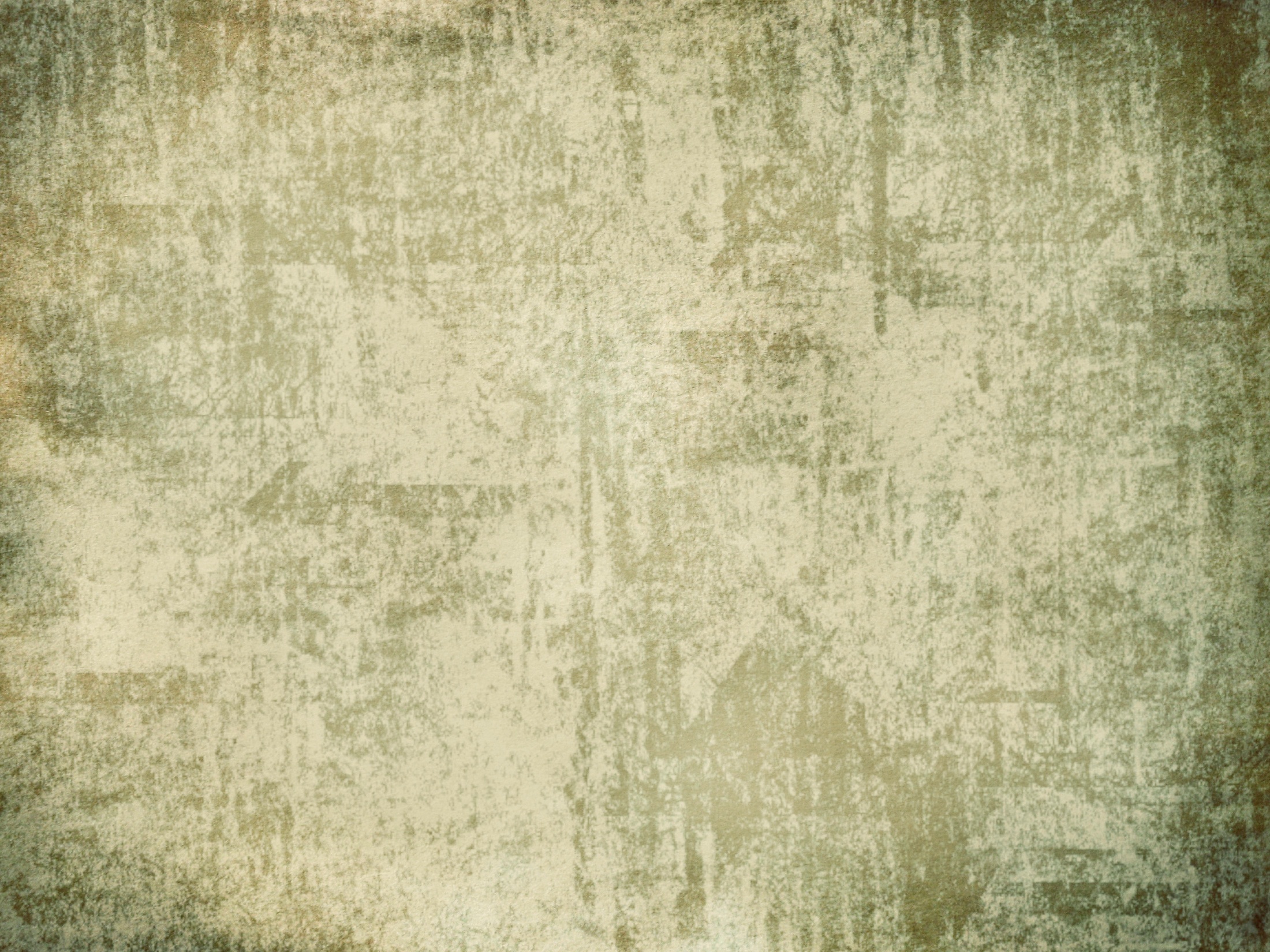 *Терор поштою*
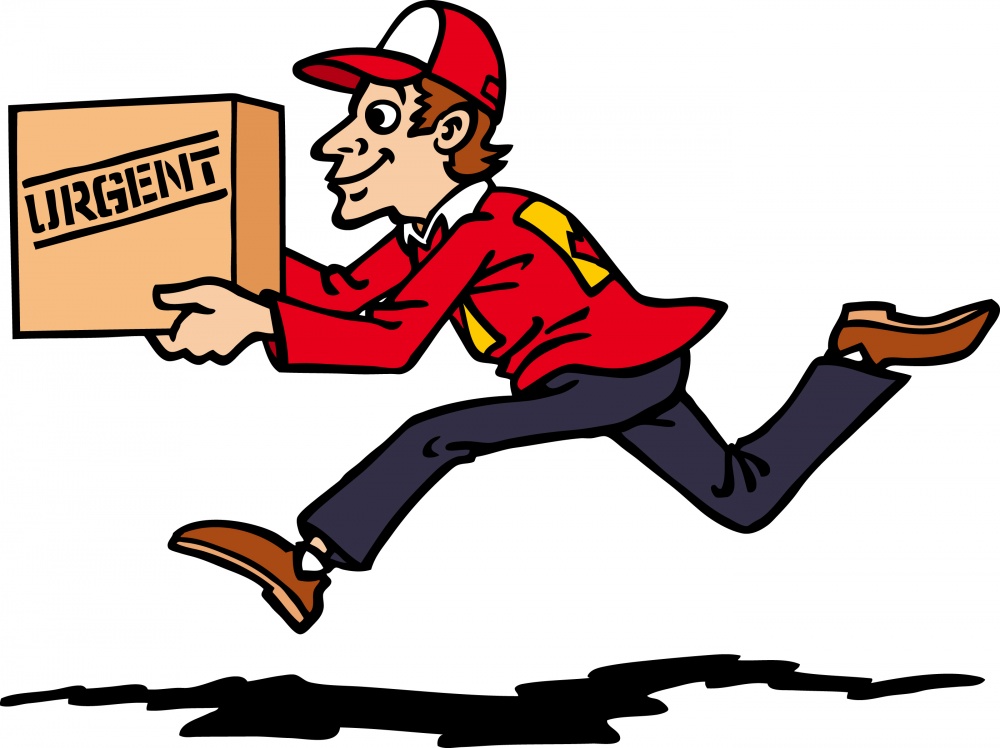 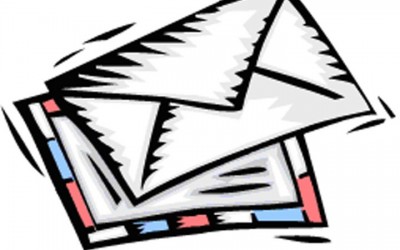 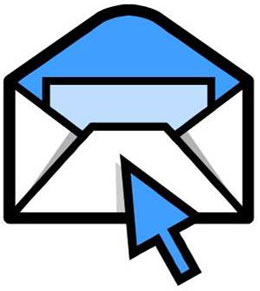 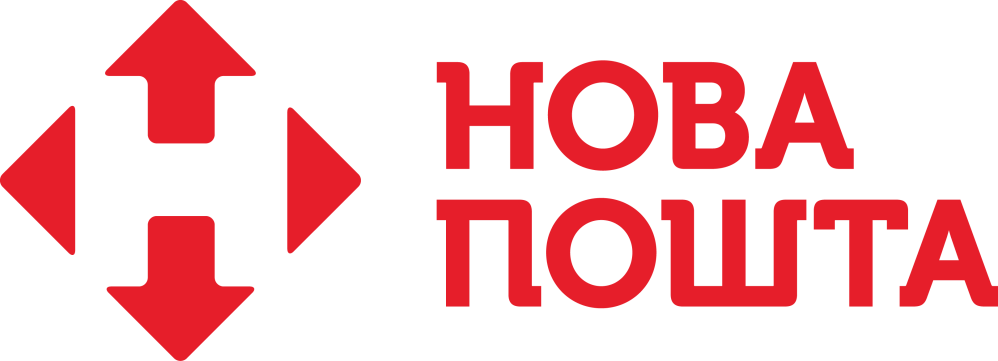